Základní informace o předmětu Finanční právo II
Radim Boháč
letní semestr 2024
Předměty Finanční právo I a II
2
Předmět Finanční právo II
3
Předmět Finanční právo II
4
Vyučující
5
Komentované prezentace, přednášky a semináře
6
Vzdělávací plán předmětu Finanční právo II
novinka od akademického roku 2023/2024
obsah vzdělávacího plánu
25 témat
u každého tématu
hlavní náplň tématu a klíčové pojmy
získané znalosti a dovednosti
hlavní prameny
vazby a souvislosti
zkoušková otázka
7
Pravidla předmětu
Obecná pravidla
kontrola studia = kombinovaná zkouška (5 kreditů)
písemnou a ústní část zkoušky je nutné složit ve stejném úseku studia (zpravidla akademickém roce)
8
Pravidla předmětu
Absolvování písemné části zkoušky v řádném termínu na semináři
100 bodů
35 bodů za průběžnou práci během semestru, a to za správná řešení zadaných příkladů nebo průběžné testy (vedoucí semináře zadá příklady nebo testy za 40 bodů)
65 bodů za závěrečný test
vedoucí semináře určí, zda je možné při průběžných testech a při závěrečném testu používat právní předpisy a jiné pomůcky
9
Pravidla předmětu
Absolvování písemné části zkoušky v opravném termínu formou celokatederního testu
ve zkouškovém období letního semestru
písemný test v počítačovém programu Moodle s využitím nástroje Safe Exam Browser
témata = obsah předmětu Finanční právo II
testové otázky a příklady
možné používat kalkulačku a právní předpisy (vybrané webové stránky)
nejvíce 65 bodů
body za průběžnou práci během semestru se připočítávají (max. 35 bodů)
10
Pravidla předmětu
Hodnocení písemné části zkoušky
11
Pravidla předmětu
Ústní část zkoušky
nutné nejprve splnit písemnou část
dvě otázky (jednu z koše A a jednu z koše B) 
možnost používat právní předpisy
klasifikace známkami 1 až 4
při neúspěchu se opakuje pouze ústní část zkoušky
12
Pravidla předmětu
Celkové hodnocení kombinované zkoušky
hodnocení "neprospěl/a" z ústní části zkoušky = hodnocení "neprospěl/a
v ostatním se postupuje podle této tabulky:
13
Literatura a zdroje
+ ostatní literatura

+ základní právní předpisy

+ ostatní právní předpisy
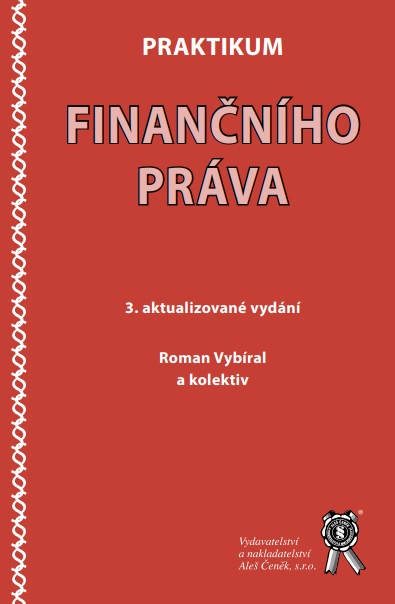 14
Povinně volitelné předměty v LS
Daňové právo procesní (HOPV0009, HP0527)
Daňověprávní praktikum (HDPV0146, HP4101)
Moot court – finanční právo (HDPV0189, HP4318)
Legislativní technika (HDPV0101, HP3609)
Právní praxe ve finančním sektoru (HXPV0040, HP4223)
15
Právní praxe ve finančním sektoru
časová dotace 80 hodin (během semestru)
reflexní setkání (začátek, průběh, konec praxe)
místa
MF ČR (konkrétní pozice budou uvedeny v SIS začátkem semestru)
16
SVOČ
XVII. kolo soutěže
bylo vyhlášeno
přihlášení do 8. dubna 2024
odevzdání práce do 15. dubna 2024
témata
vypsaná/individuální
benefity
12 000 Kč / 9 000 Kč / 6 000 Kč
17
Diplomové práce na katedře
témata
vypsaná/individuální

diplomový seminář
30 normostran

obhajoba diplomové práce a oborová část SZZK
18
Informace
Moodle
seminární platforma, uložiště podkladů
SIS
anotace, sylabus, pravidla předmětu, studijní opory
Sociální sítě katedry
https://www.facebook.com/kfpfv/
Instagram: @kfpfv.pfuk (https://www.instagram.com/kfpfv.pfuk)
https://discord.gg/gYgtEnmydT 
Ostatní
https://www.prf.cuni.cz/164/katedra-financniho-prava-a-financni-vedy 
www.radimbohac.cz
19
Platit daně je čest, ne trest!
prof. JUDr. Radim Boháč, Ph.D.
Katedra finančního práva a finanční vědy
e-mail: bohac@prf.cuni.cz
web: www.radimbohac.cz  
tel.: +420 221 005 330
20